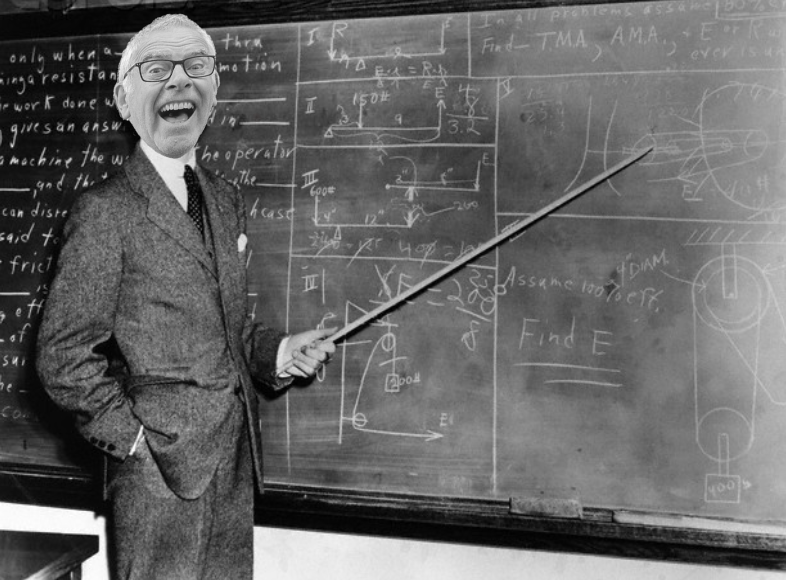 Back To 
School
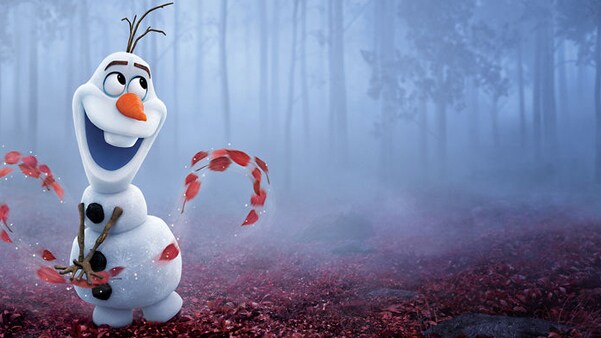 I’m just living the dream Anna, oh how I wish this could last forever.
And yet change mocks us with her beauty!

Do you ever worry about the notion that nothing is permanent?
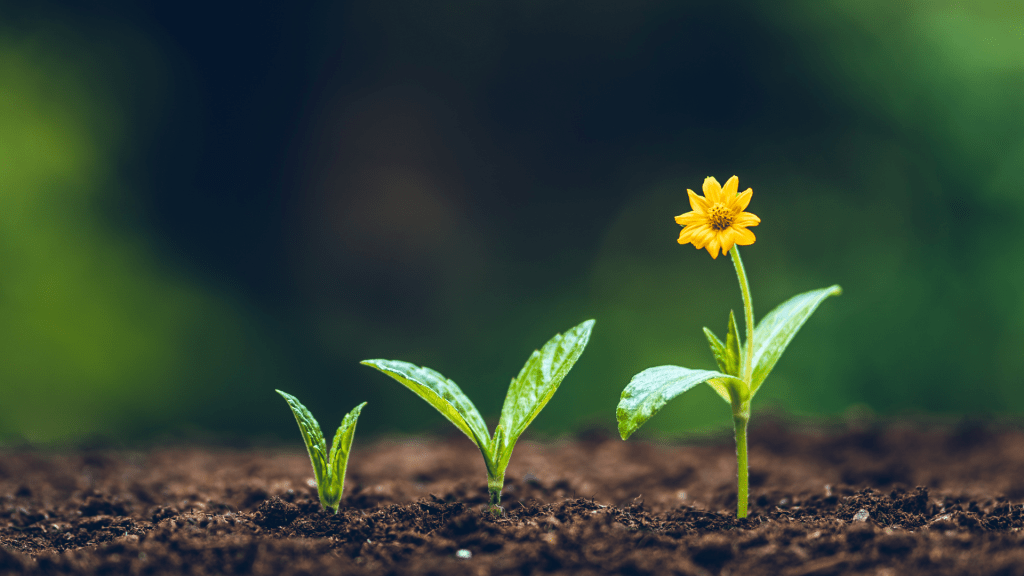 grow
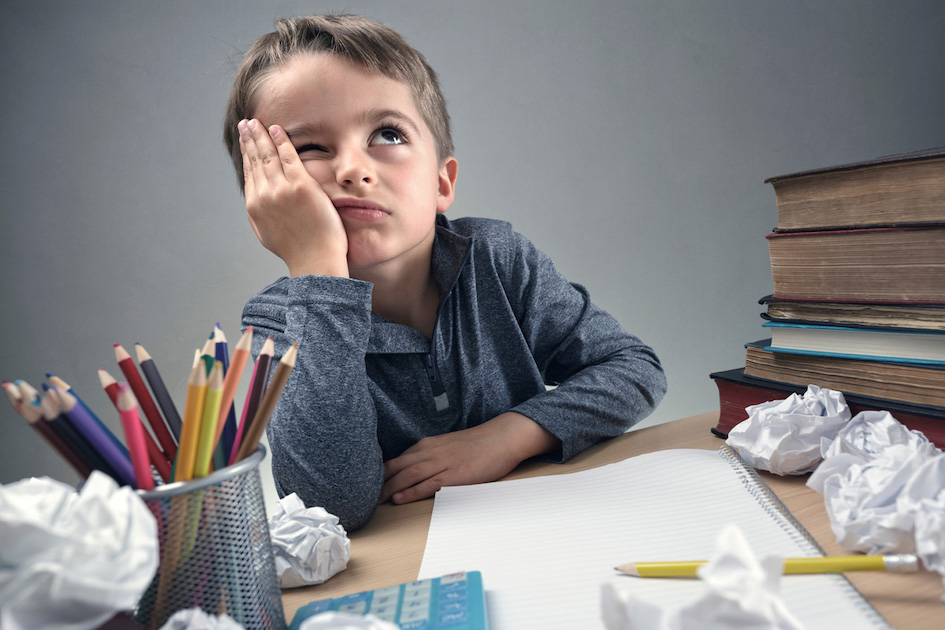 challenge
cost
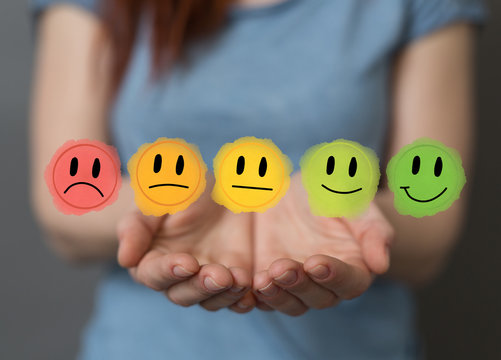 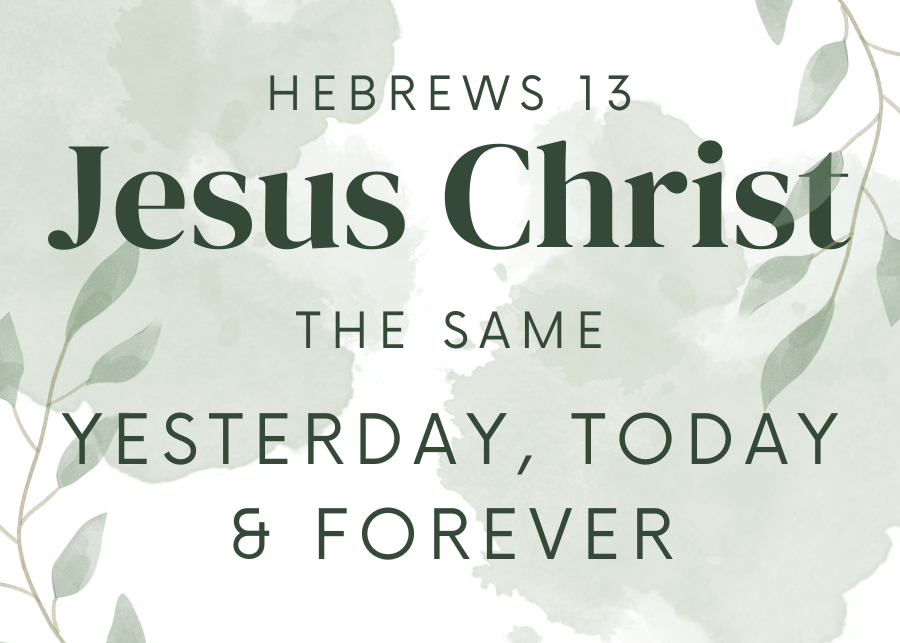